R-4210-2022, phase 1Demande d’approbation du Plan d’approvisionnement 2023-2032 du distributeur
Présentation de la preuve du Regroupement des conseils régionaux de l’environnement du Québec (RNCREQ)

15 juin 2023
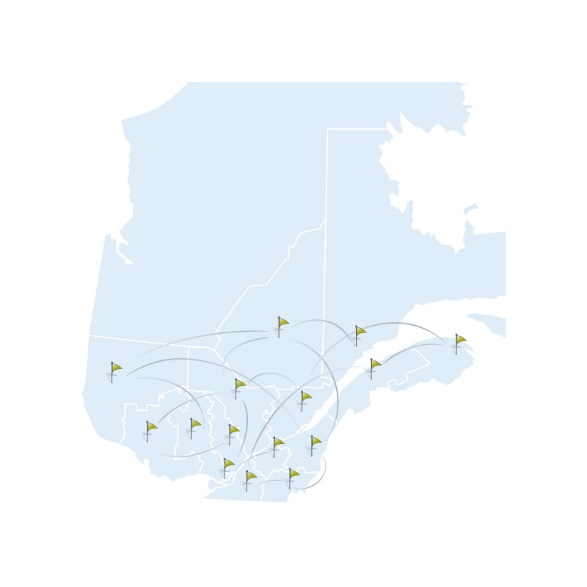 Le RNCREQ
La force d’un réseau : 

Le RNCREQ est reconnu comme interlocuteur privilégié du gouvernement sur les questions environnementales et il intervient dans la plupart des grands dossiers :
Transition énergétique | Aires protégées | Biodiversité | Changements climatiques | Développement durable  |  Eau |  Milieux humides | Énergie   Foresterie  |  Matières résiduelles |  Mines | Transport |  Aménagement du territoire | Sols contaminés | Économie circulaire
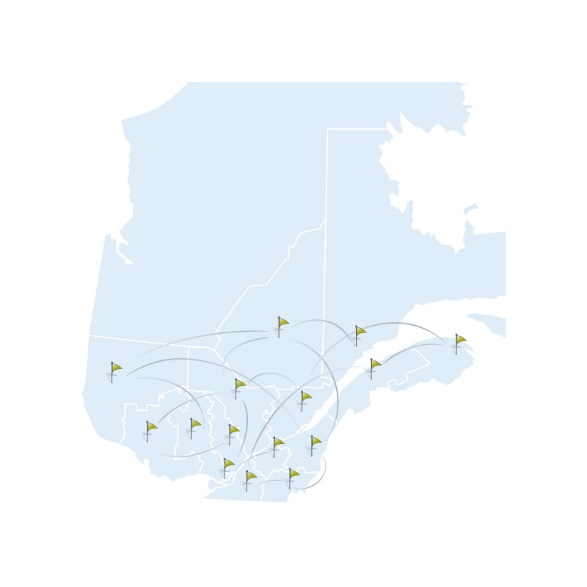 Le RNCREQ
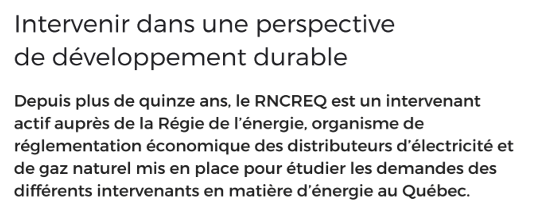 Depuis 1998, le RNCREQ est un intervenant actif auprès de la Régie de l’énergie, organisme de réglementation économique des distributeurs d’électricité et de gaz naturel mis en place pour étudier les demandes des différents intervenants en matière d’énergie au Québec.
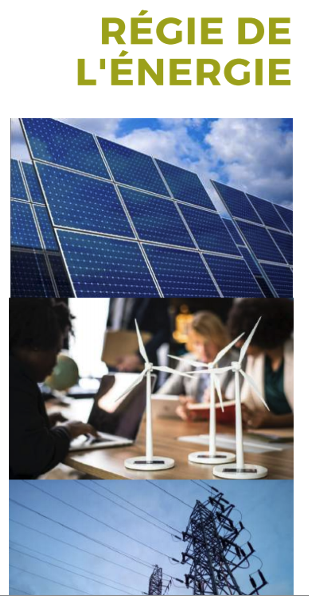 Approbation du plan d’approvisionnement 2023-2032
Ce qui a changé depuis le dernier plan :

D’une situation de surplus énergétique à unedemande qui rattrape nos besoins en approvisionnement.
Nouvelle planification stratégique du distributeur où il affirme son rôle en tant qu’acteur de la transition énergétique du Québec.
Politisation grandissante des enjeux énergétiques au Québec et consultation en cours sur l’avenir énergétique. 
Changements importants en matière de consommation et de production en dehors du Québec. 
Accélération de la mise en œuvre de la lutte aux changements climatiques et décarbonation.
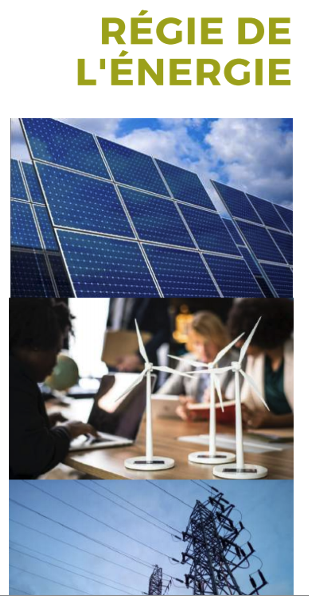 Approbation du plan d’approvisionnement 2023-2032
C’est dans ce contexte que le présent plan doit être situé. 

Il se doit d’être lucide dans l’évaluation des besoins d’approvisionnement additionnels, ambitieux dans l’apport que constituent les programmes en efficacité énergétique et surtout être en rupture avec les plans précédant afin de favoriser l’innovation dans les moyens mis en œuvre pour contribuer significativement à la transition énergétique du Québec. 

C’est donc en ayant ce portrait à l’esprit que le RNCREQ aborde l’examen du Plan d’approvisionnement proposé.
Mesures de soutien à la décarbonation du chauffage des bâtiments
Positionnement du RNCREQ sur l’estimation de l’apport des nouveaux programmes en efficacité énergétique
Le RNCREQ soumet que le rehaussement des cibles et mesures d’efficacité énergétique aura un effet important sur les prévisions de demande en énergie et puissance, et sur les besoins futurs supplémentaires de production d’Hydro-Québec. 
Dans le cadre de sa preuve, le RNCREQ recommande à la Régie: 
D’exiger que le Distributeur révise ses prévisions de la demande, ainsi que le bilan en énergie et en puissance de son Plan d'approvisionnement, pour tenir compte de ses nouvelles intentions en matière d’efficacité énergétique, et ce, en vue de la phase 2 de ce dossier.
Mesures de soutien à la décarbonation du chauffage des bâtiments
Positionnement du RNCREQ sur le bloc réservé pour les cryptomonnaies

En cohérence avec ses positions antérieures, le RNCREQ recommande à la Régie de maintenir la suspension de l’allocation du solde du Bloc réservé pour l’usage cryptographique, voire même de retirer l’obligation du Distributeur de pourvoir à cette charge.
Mesures de soutien à la décarbonation du chauffage des bâtiments
Positionnement du RNCREQ sur la production distribuée

Le RNCREQ invite fortement le Distributeur à favoriser la production distribuée dans sa stratégie d’approvisionnement qui sera déposée ultérieurement. Elles offrent des avantages intéressants dans le contexte d’électrification de l’économie québécoise et de la robustesse du réseau, et peuvent faciliter l’atteinte de l’équilibre entre l’offre et la demande ainsi que les cibles de décarbonation.
Mesures de soutien à la décarbonation du chauffage des bâtiments
Positionnement du RNCREQ sur la conversion du réseau autonome des Îles-de-la-Madeleine

Le RNCREQ recommande donc à la Régie d’indiquer dès à présent au Distributeur que la stratégie de conversion à être déposée en 2025 devra inclure une comparaison des scénarios privilégiés à un éventail d’autres scénarios, tout comme le scénario de raccordement par câble sous-marin était comparé à d’autres scénarios dans le document B-0204 du dossier R-4110-2019 phase 2.
Mesures de soutien à la décarbonation du chauffage des bâtiments
Positionnement du RNCREQ sur l’abandon des chauffe-eau existants comme ressource de GDP :

Le RNCREQ recommande à la Régie de: 

Prendre acte que le critère de température de 55°C pendant au moins 4 heures au fond du chauffe-eau pour éviter la contamination par la légionnelle ne devrait s’appliquer qu’au type de délestage qui avait été étudié dans le dossier R-3986-2016, à savoir un délestage complet pendant 4 heures; et 

Inviter le Distributeur à mandater l’IREQ pour étudier l’impact potentiel que pourrait avoir une modulation de la température intérieure d’un chauffe-eau (et non pas son délestage complet) sur la contamination bactérienne et le risque à la santé.
Mesures de soutien à la décarbonation du chauffage des bâtiments
Positionnement du RNCREQ sur les coûts évités pour les heures de plus grande charge :

Le RNCREQ recommande à la Régie de: 

D’ordonner au distributeur d’apporter des améliorations dans l’évaluation des coûts horaires en y intégrant un facteur qui reflète les conditions du réseau.